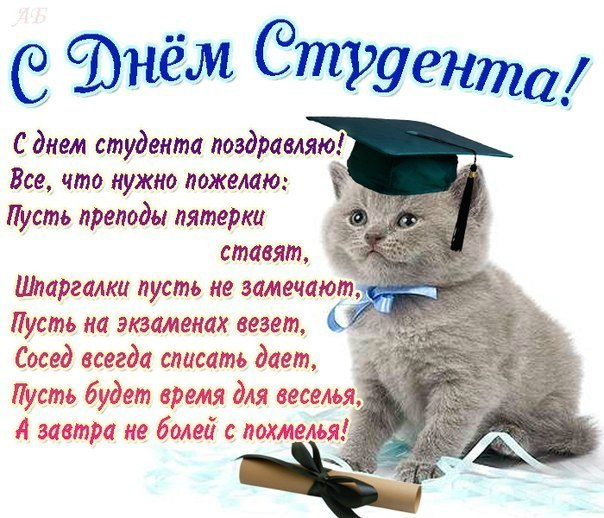 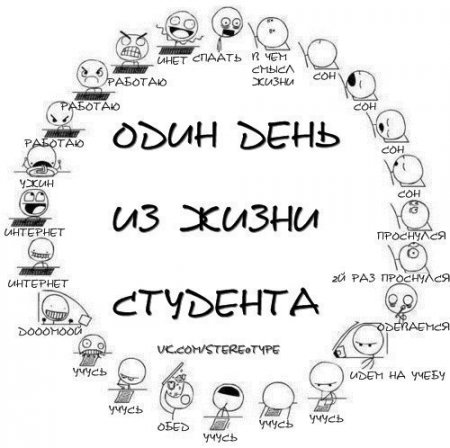 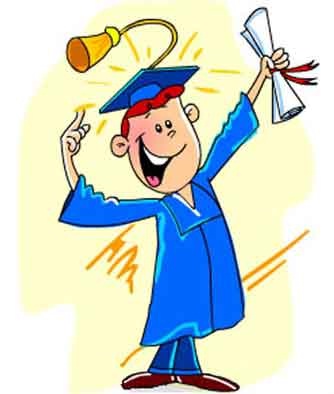 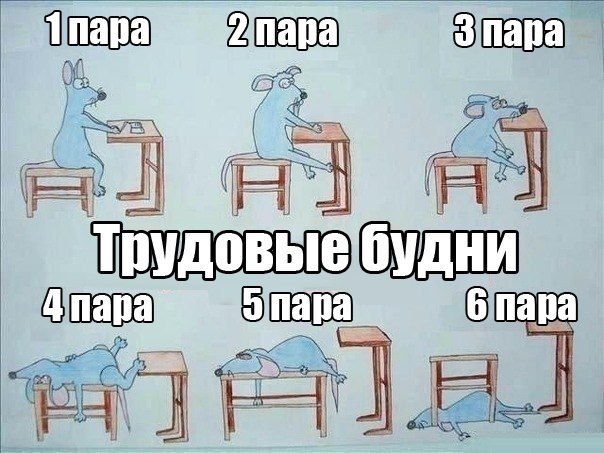 Утренние минутки самые сладкие!
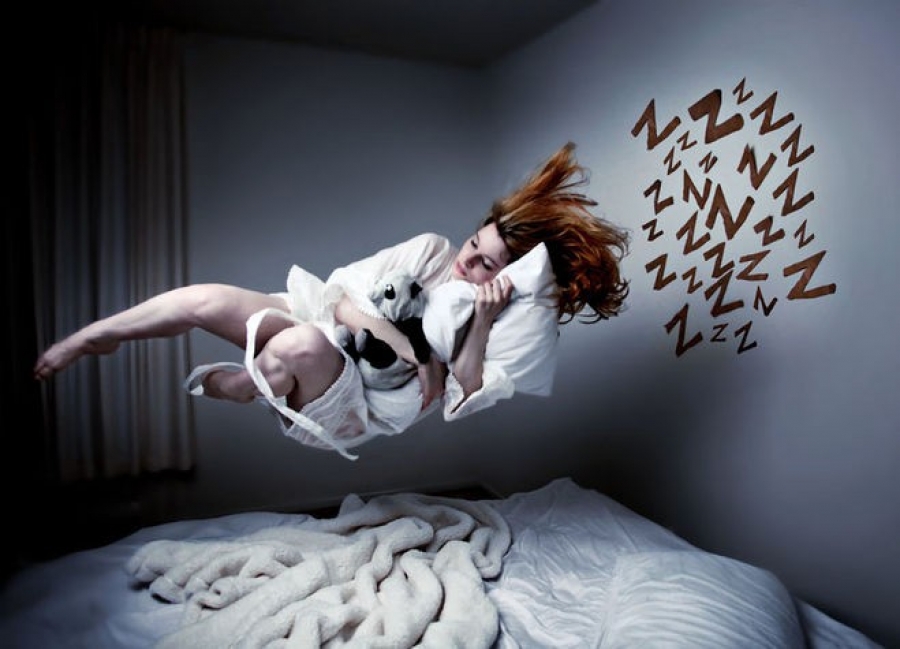 Проснулся, сходи в туалет первым.
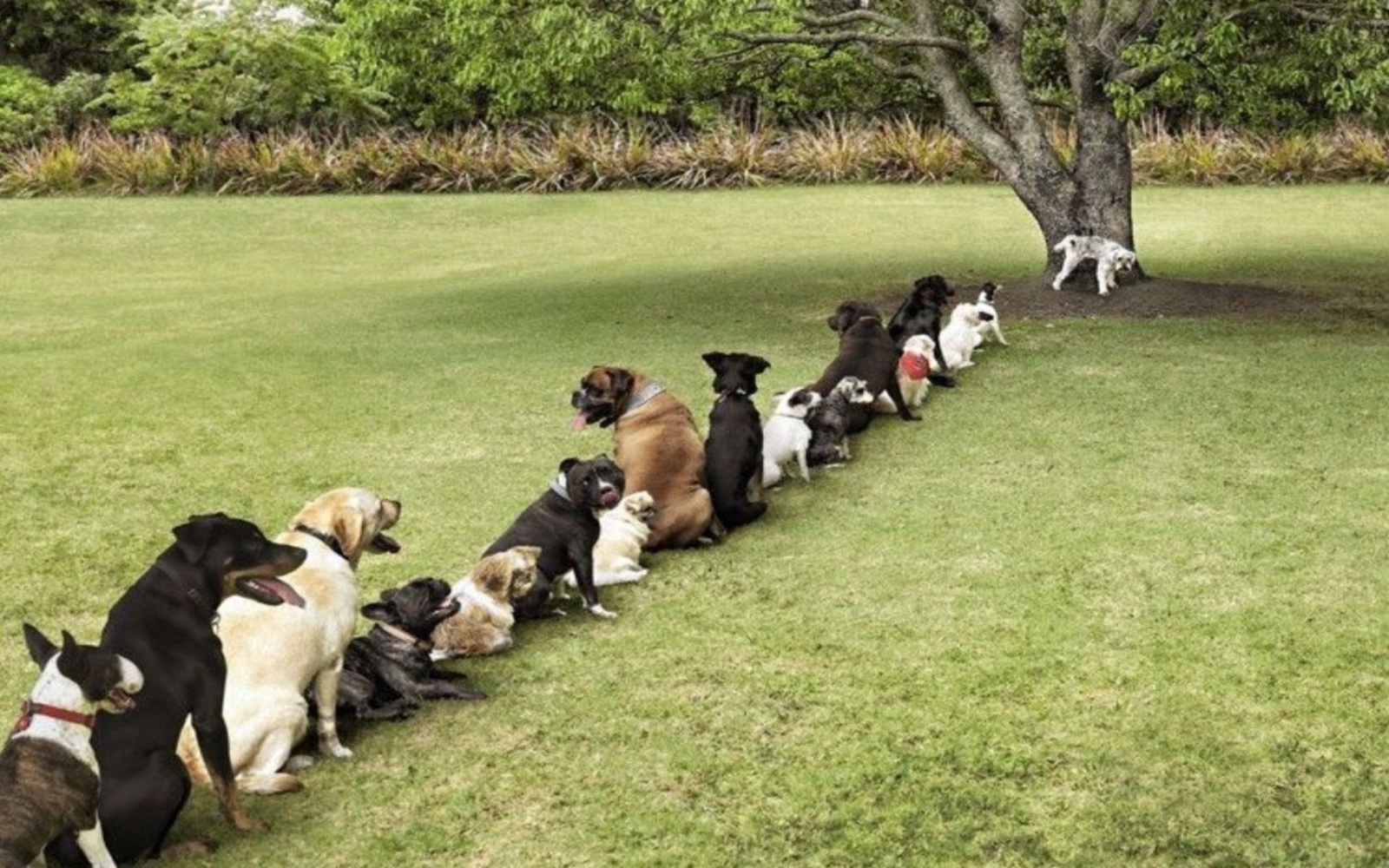 Готовиться к экзаменам нужно постоянно.
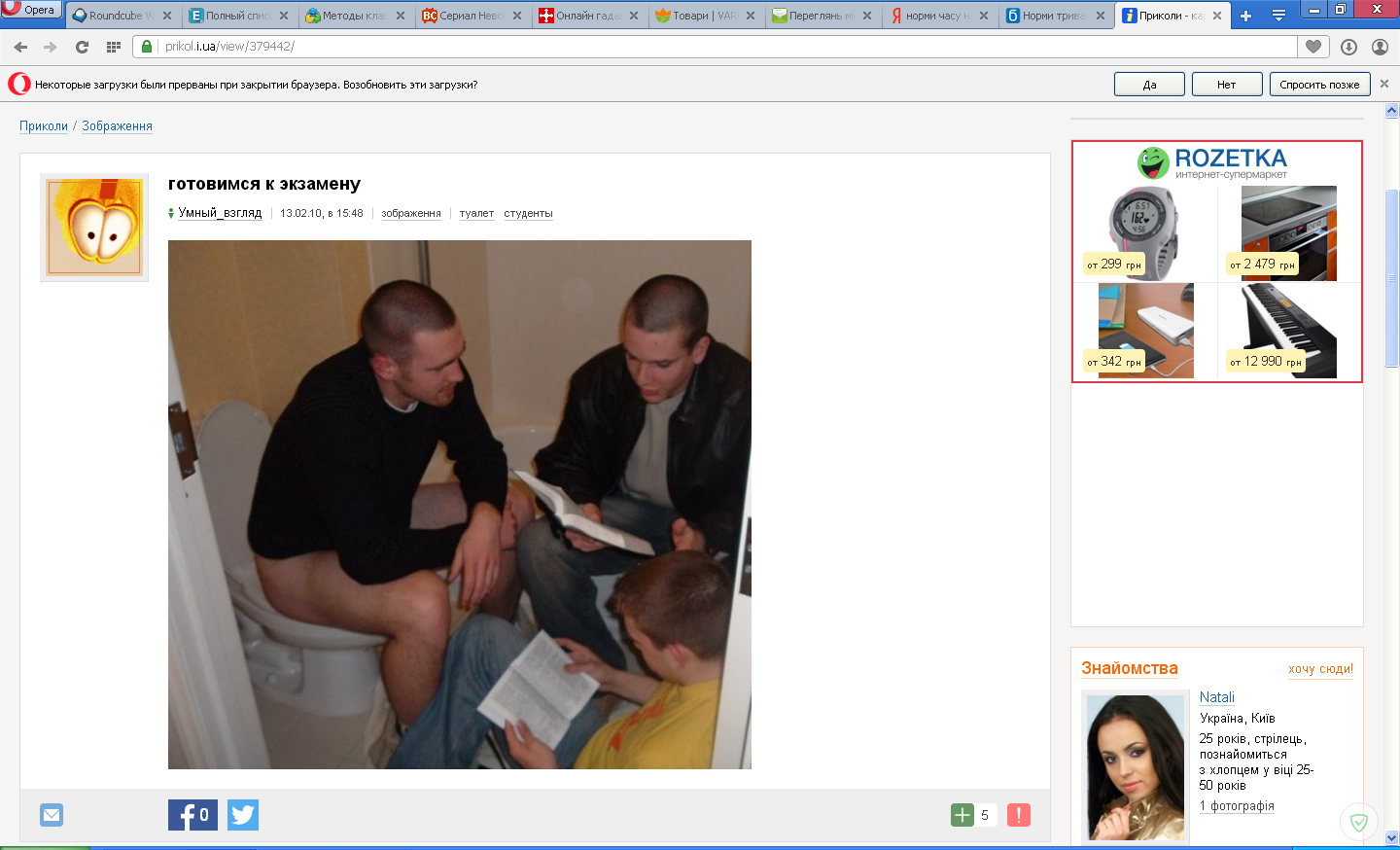 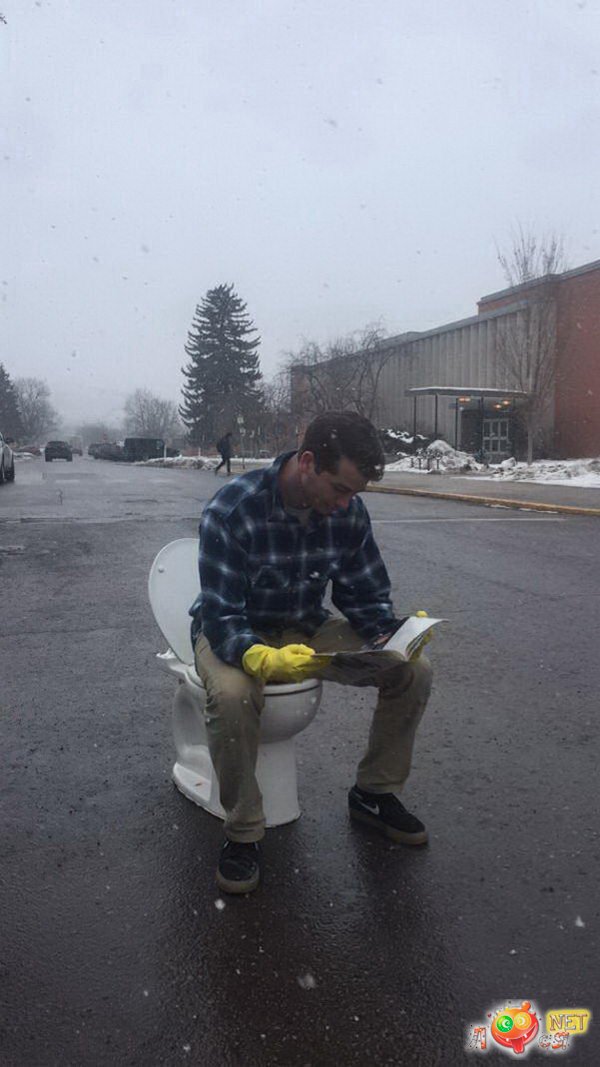 Быстро позавтракать. И посуду мыть не нужно
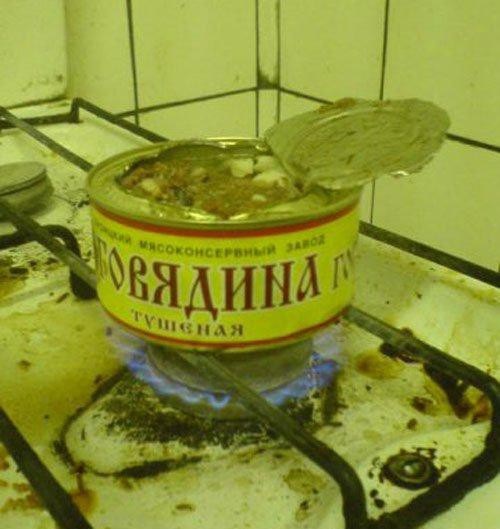 Выбери обувь по погоде (или моде).
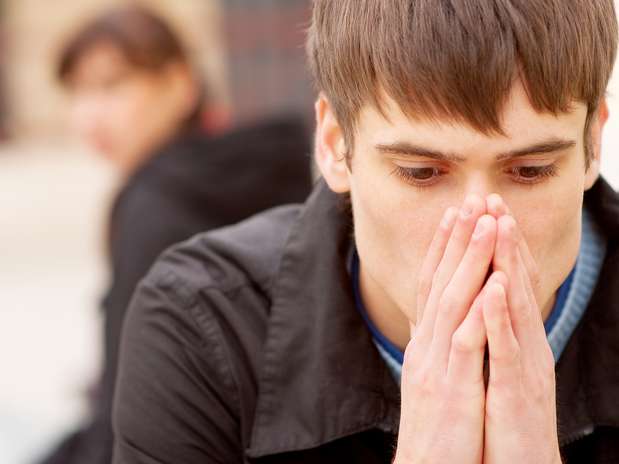 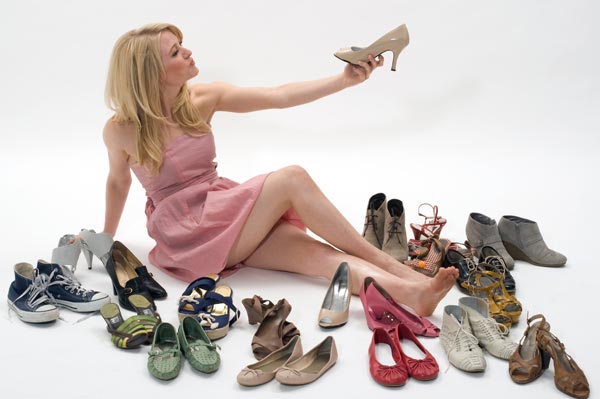 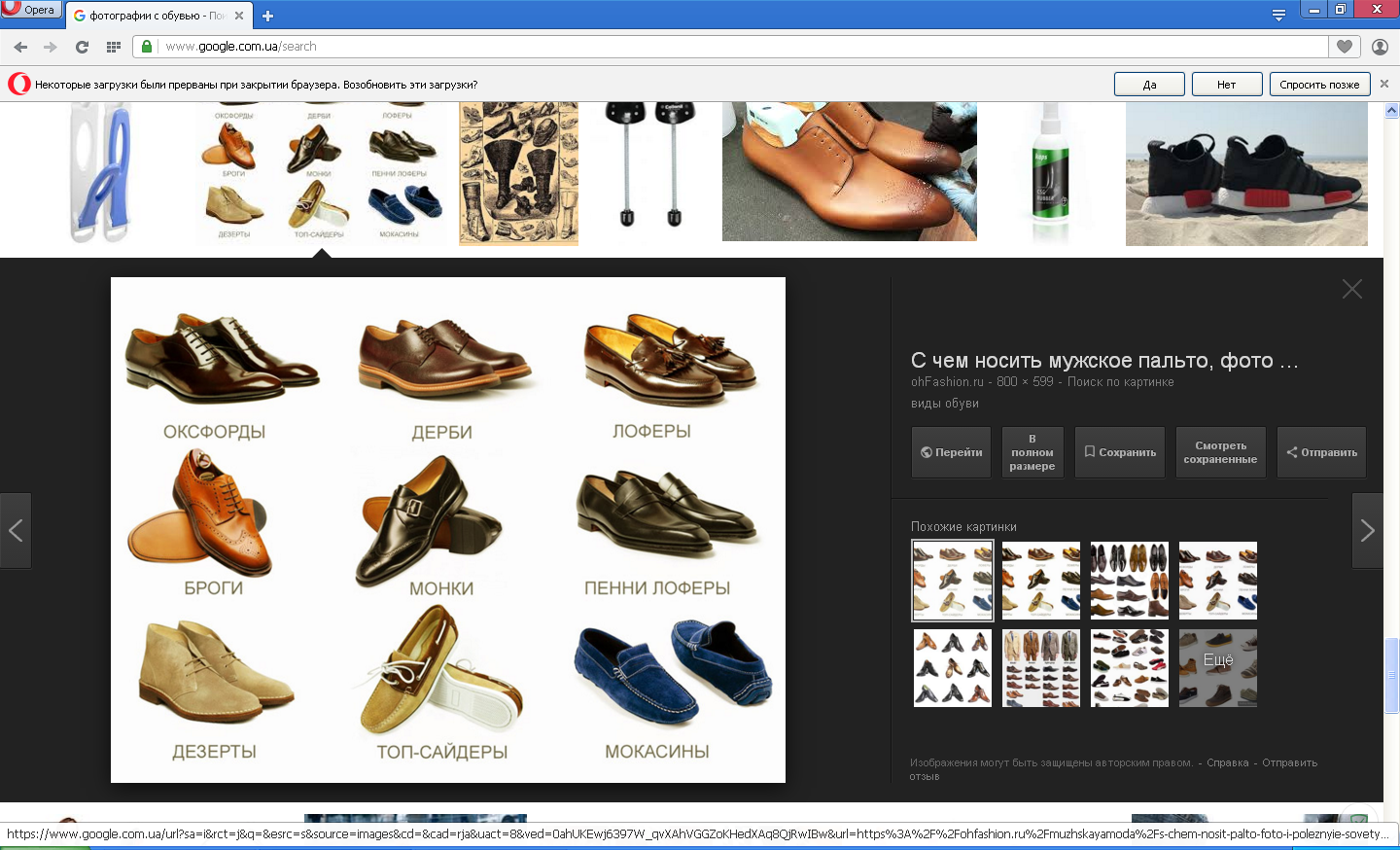 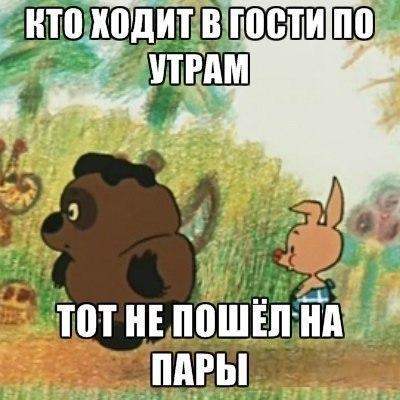 Быстро доехать общественным транспортом!
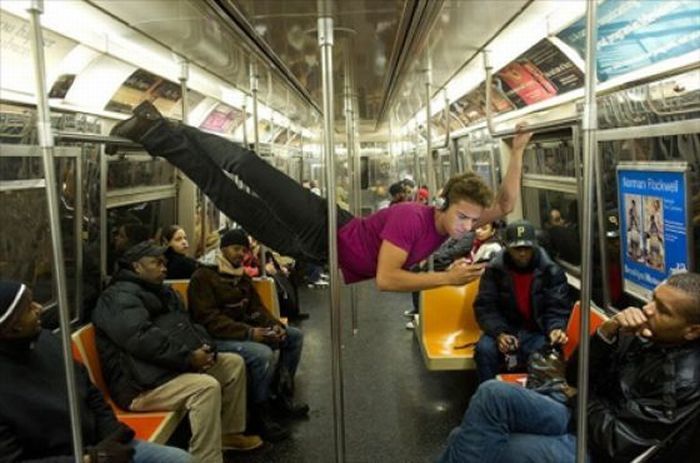 В университете всем говорить здравствуйте,а то вдруг это преподаватель!
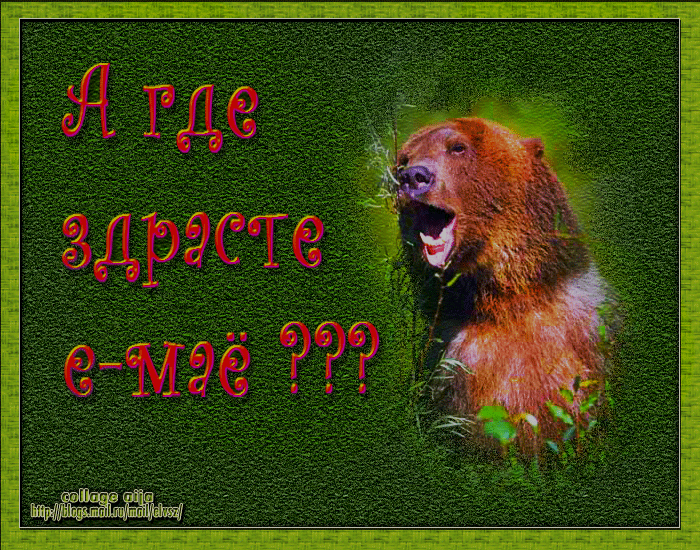 Веди себя на лекции тихо-тихо!
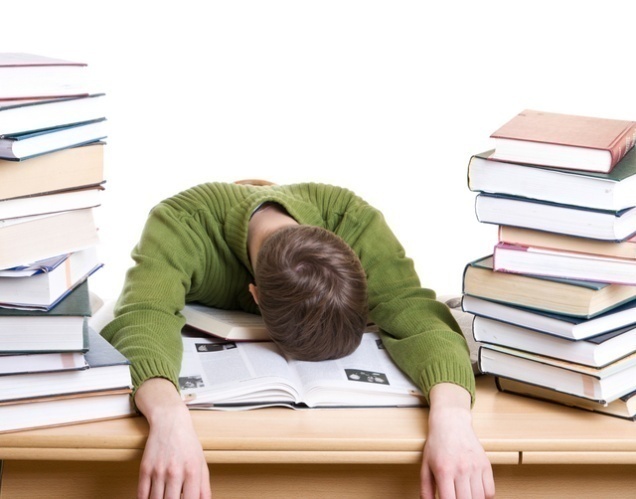 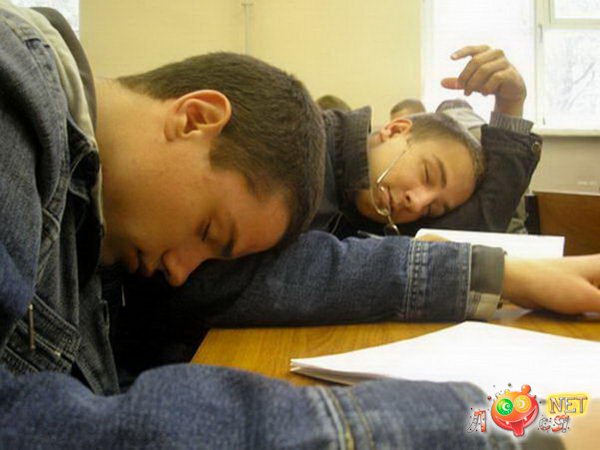 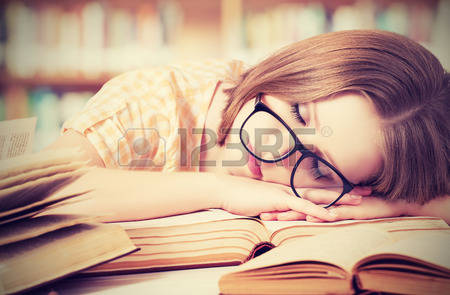 Не подавай виду,
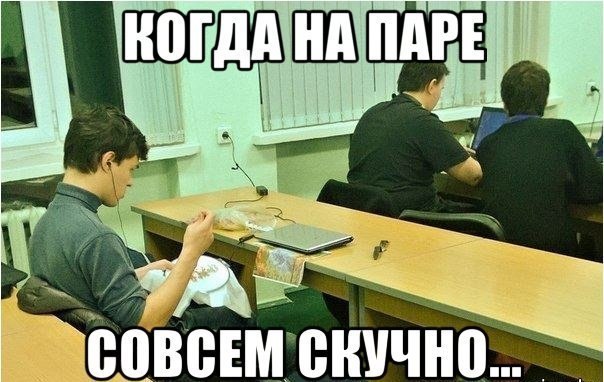 Студенты глазами препода-вателей.
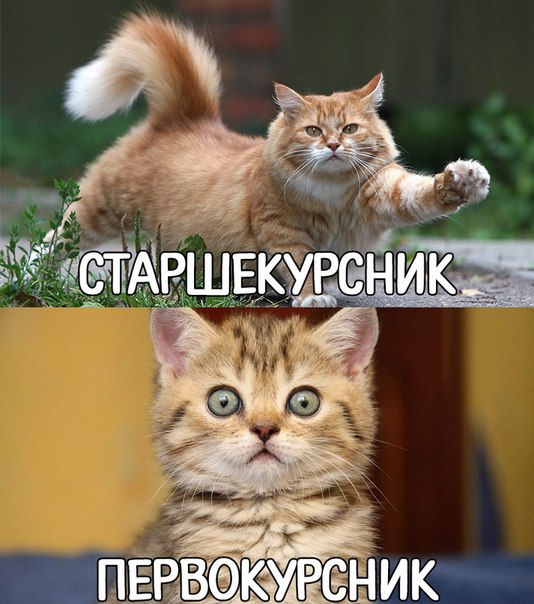 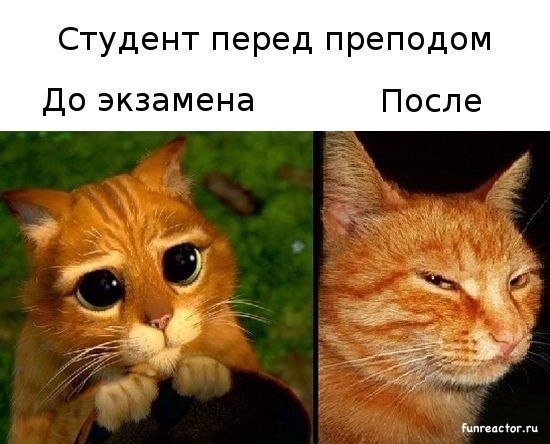 Сессия всегда приходит внезапно!
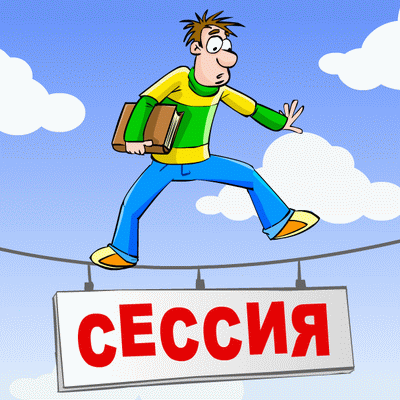 И преподавателям иногда трудно узнать своего студента.
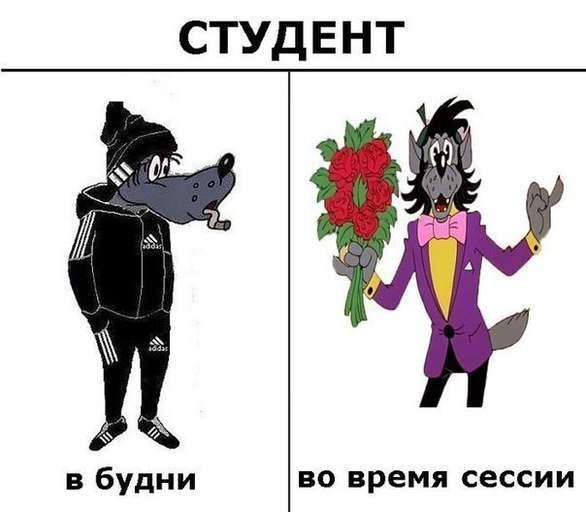 Порази преподавателя своим рвением к знаниям.
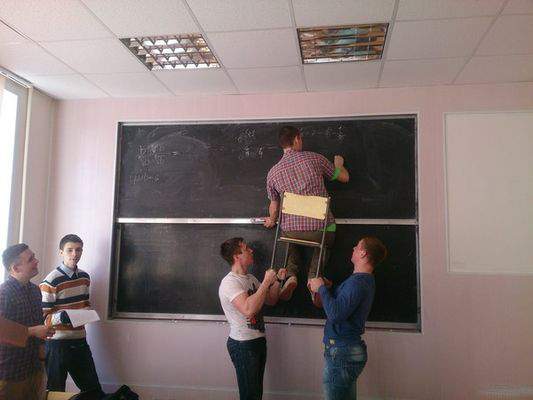 Вытяни билет мечты.
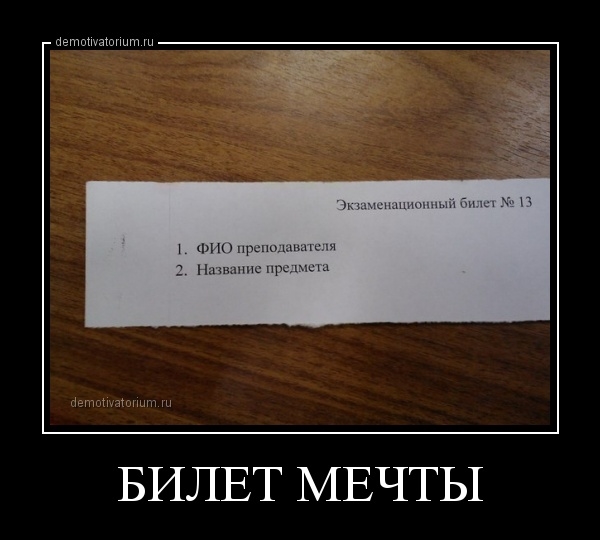 Не списывай!!!!
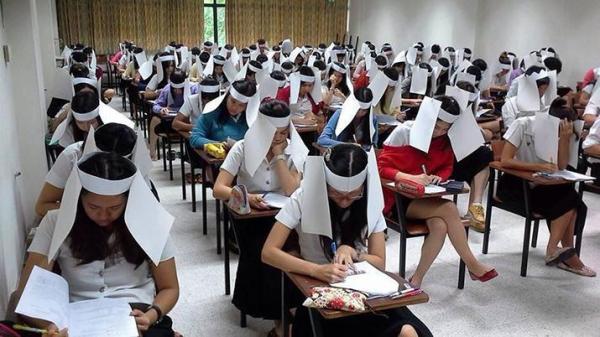 Просто лист придержи!
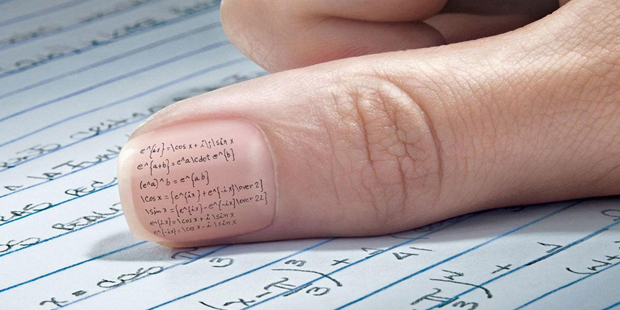 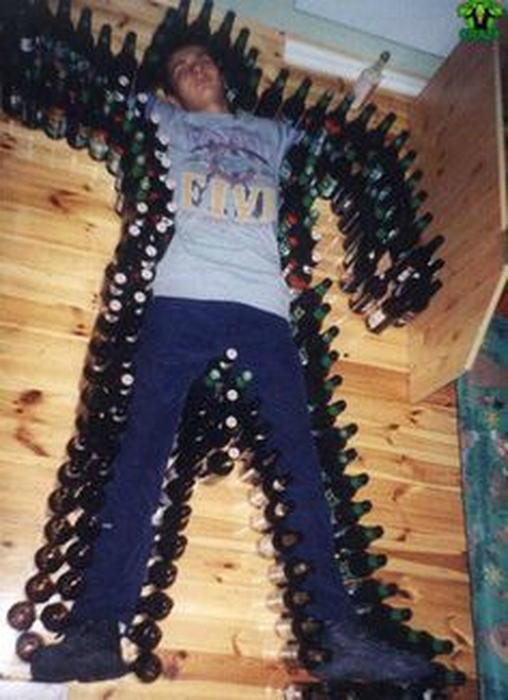 Если после учебы
преподаватель
направляет тебя в
библиотеку, а душа
просится в пивбар, 
то знай какие могут
быть последствия.
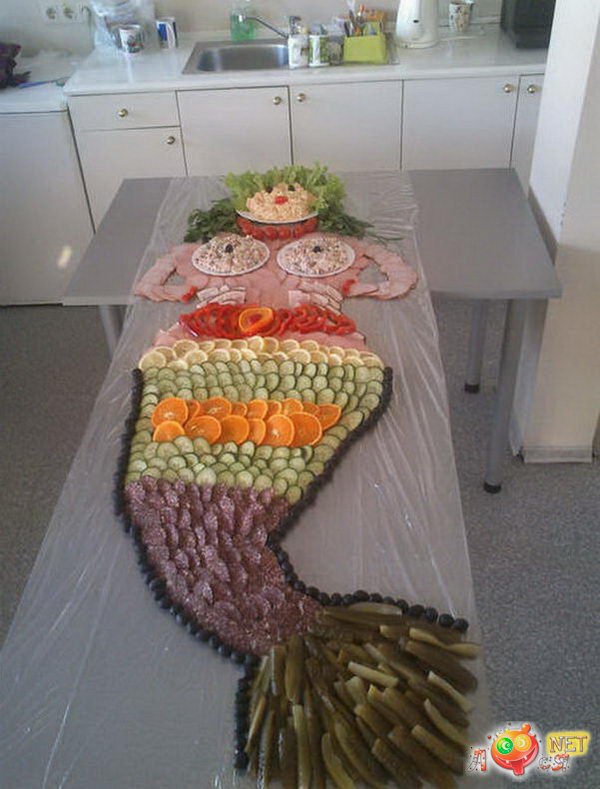 Наступил вечер и пора поужинать.Хотелось бы вот так!
Но реальность такова!
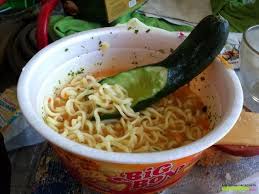 Если все еще хочешь кушать…
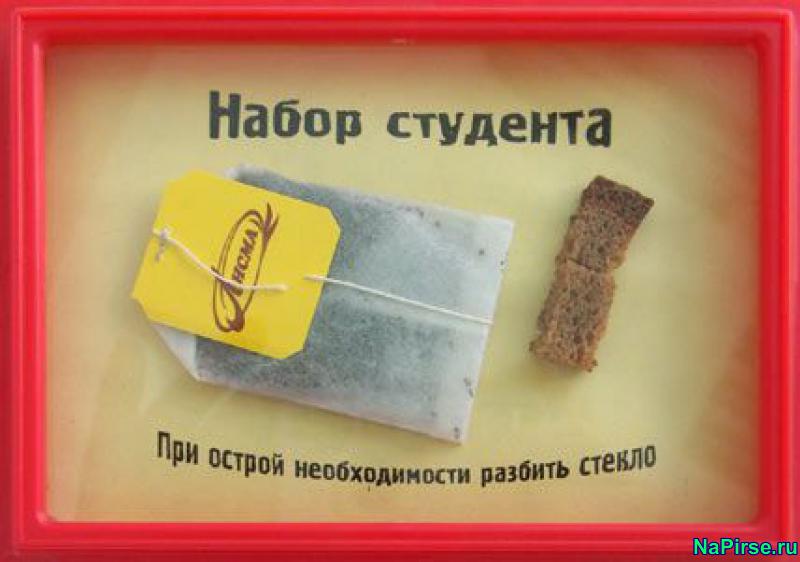 Ужин перерос в знакомство?Борись за свое счастье!
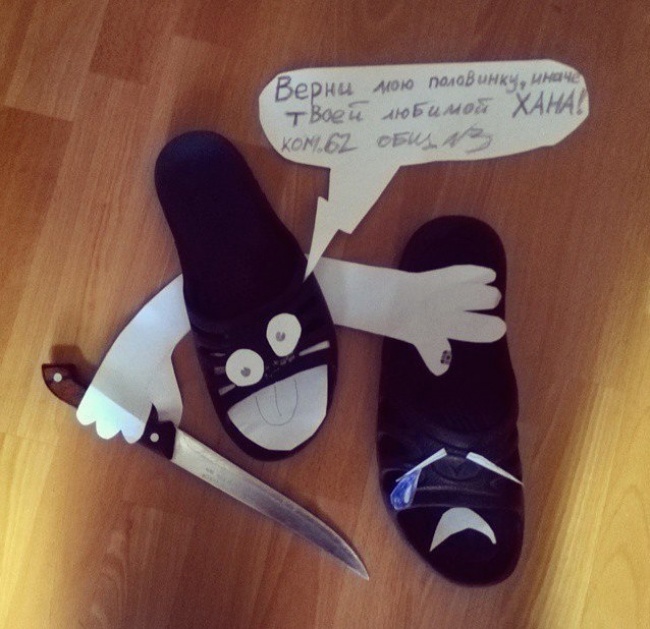 Чуть-чуть поспи и на дискотеку.
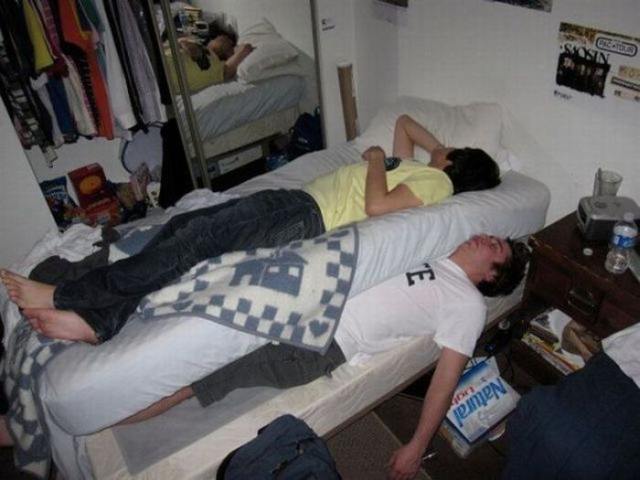 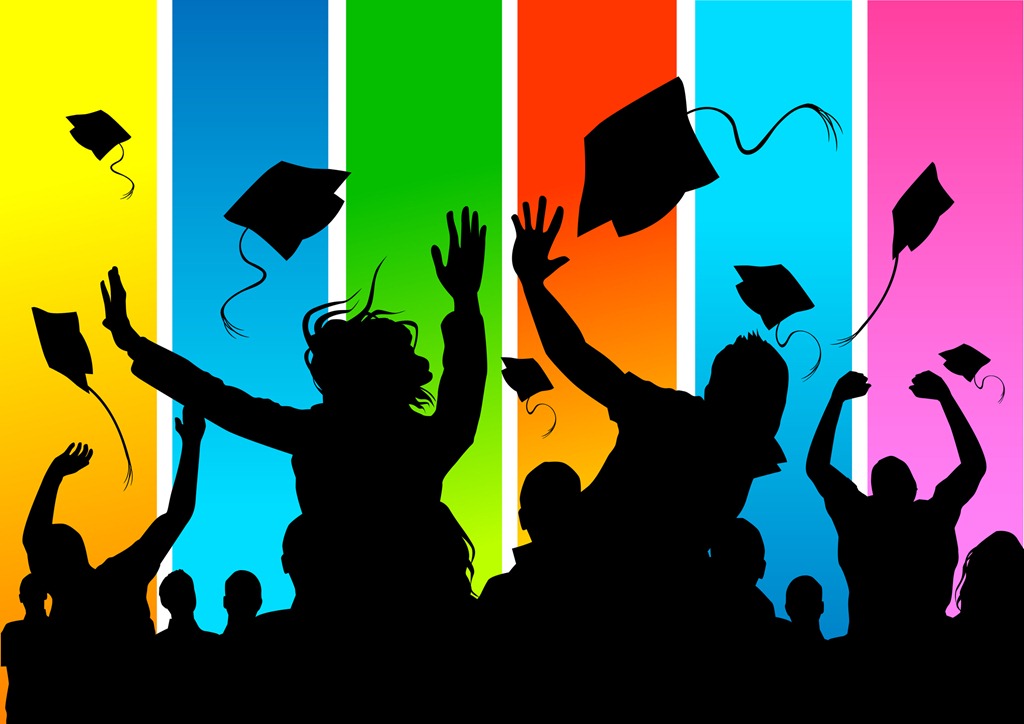 Вернувшись утром домой,
Доберись до кровати обязательно
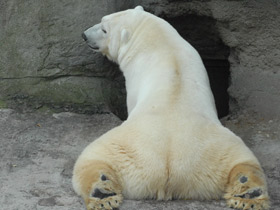 Дабы не расстраивать родителей, разверни книгу и укройся.
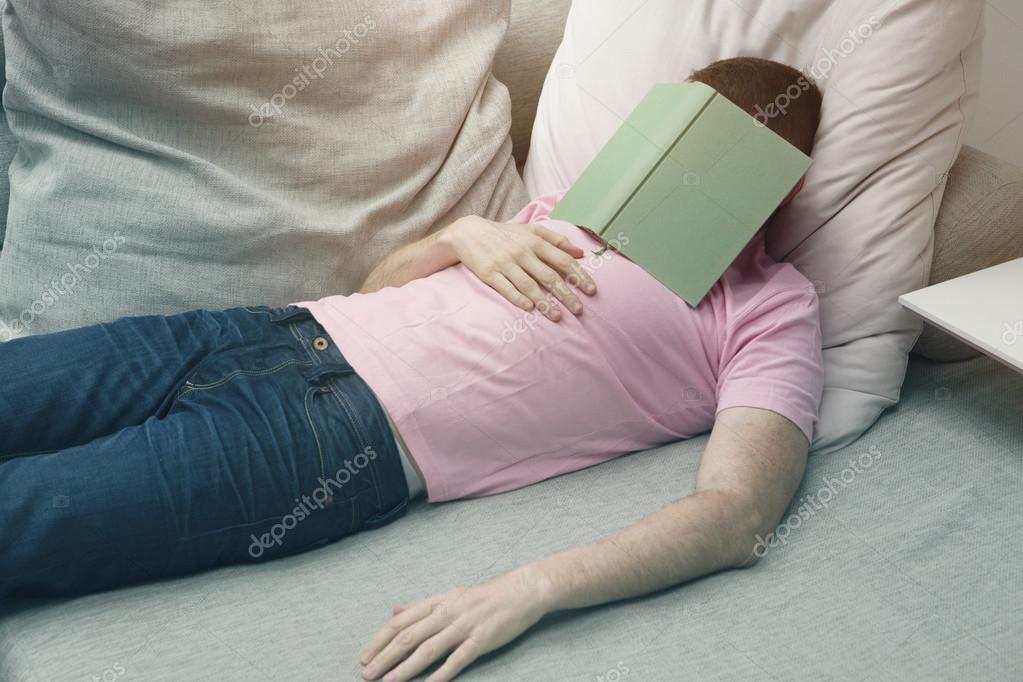 Или попроси помощи и  тебя прикроют!
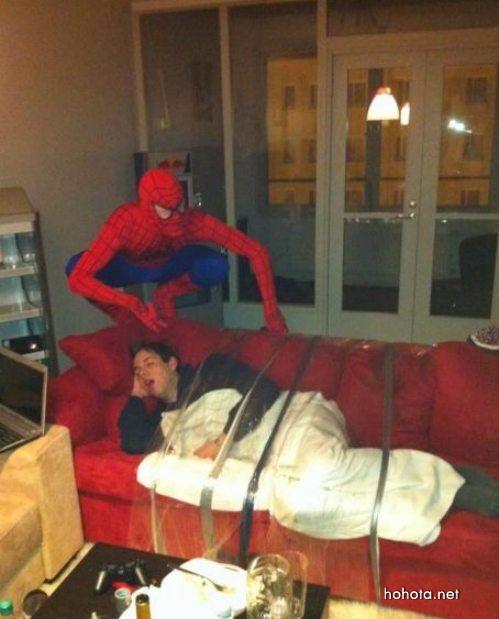 Следующий день начни с пункта 1, живи весело, ведь ты СТУДЕНТ!!!
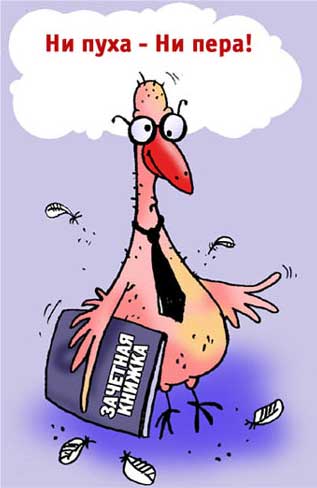 Никогда не попадай в такие объявление.
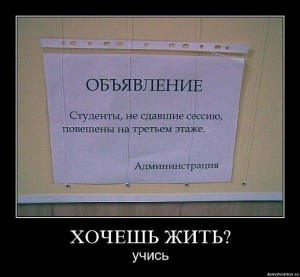 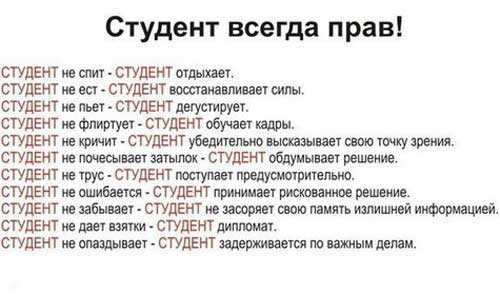 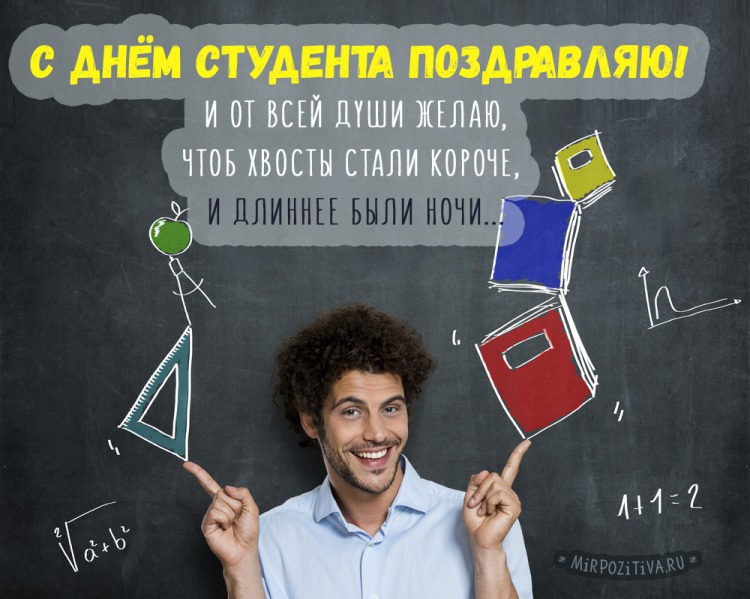